Accusative case (singular)
also in textbook, p. 28
aVLCJ0181 Czech Language for Foreigners I
Cases in czech language
Forms
https://is.muni.cz/auth/el/med/podzim2020/aVLCJ0181/um/martin_s_groups/singular_accusative.xlsx
Learning forms
choose a phrase you use a lot
use this phrase as a model

Dám si černou kávu. Studuju medicínu.

  To je (nominative →) hezký a inteligentní Martin Punčochář → Ne/mám rád/a hezkého a inteligentního Martina Punčocháře
Why does it have to change
word order: kind of free in czech language → accusative identifies the object, nominative identifies the subject
without different form, we wouldn‘t know who is the subject (the active element, in charge of the action expressed with a verb) a who is the object (the passive element)
Situation: Let‘s have two people…
Martin
Martina
https://www.rct.uk/collection/405878/st-martin-dividing-his-cloak-0
https://www.glamour.com/story/most-powerful-female-athletes-of-all-time
Nominative so far… it will be underlined.
To je Martin.
To je Martina.
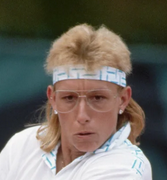 Nominative so far…
Martin je voják (soldier).
Martina je sportovkyně.
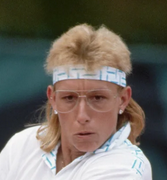 … and now the romance starts…
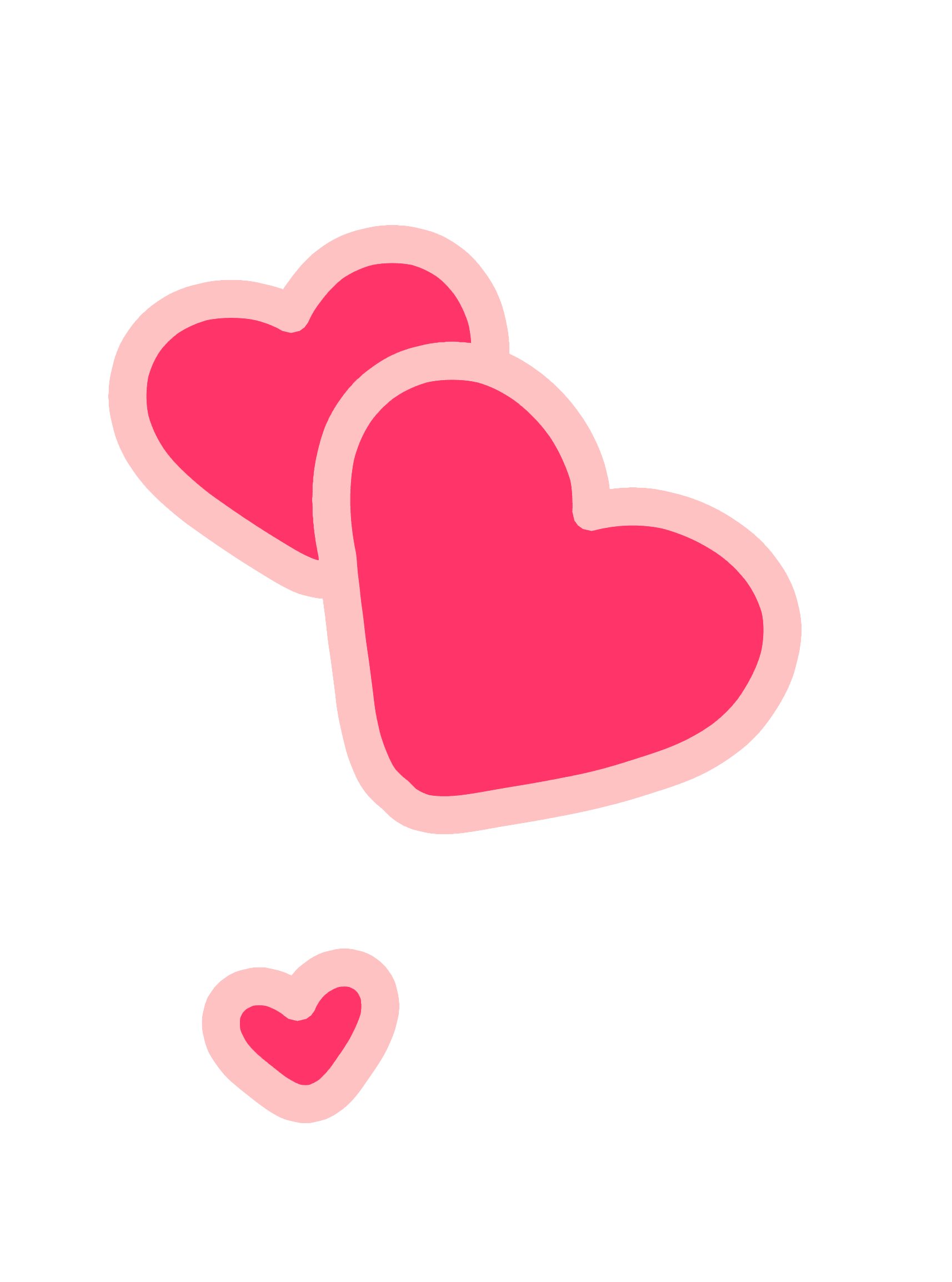 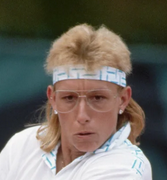 … for romance, we need accusative (that will be bold) and the verb milovat (to love)
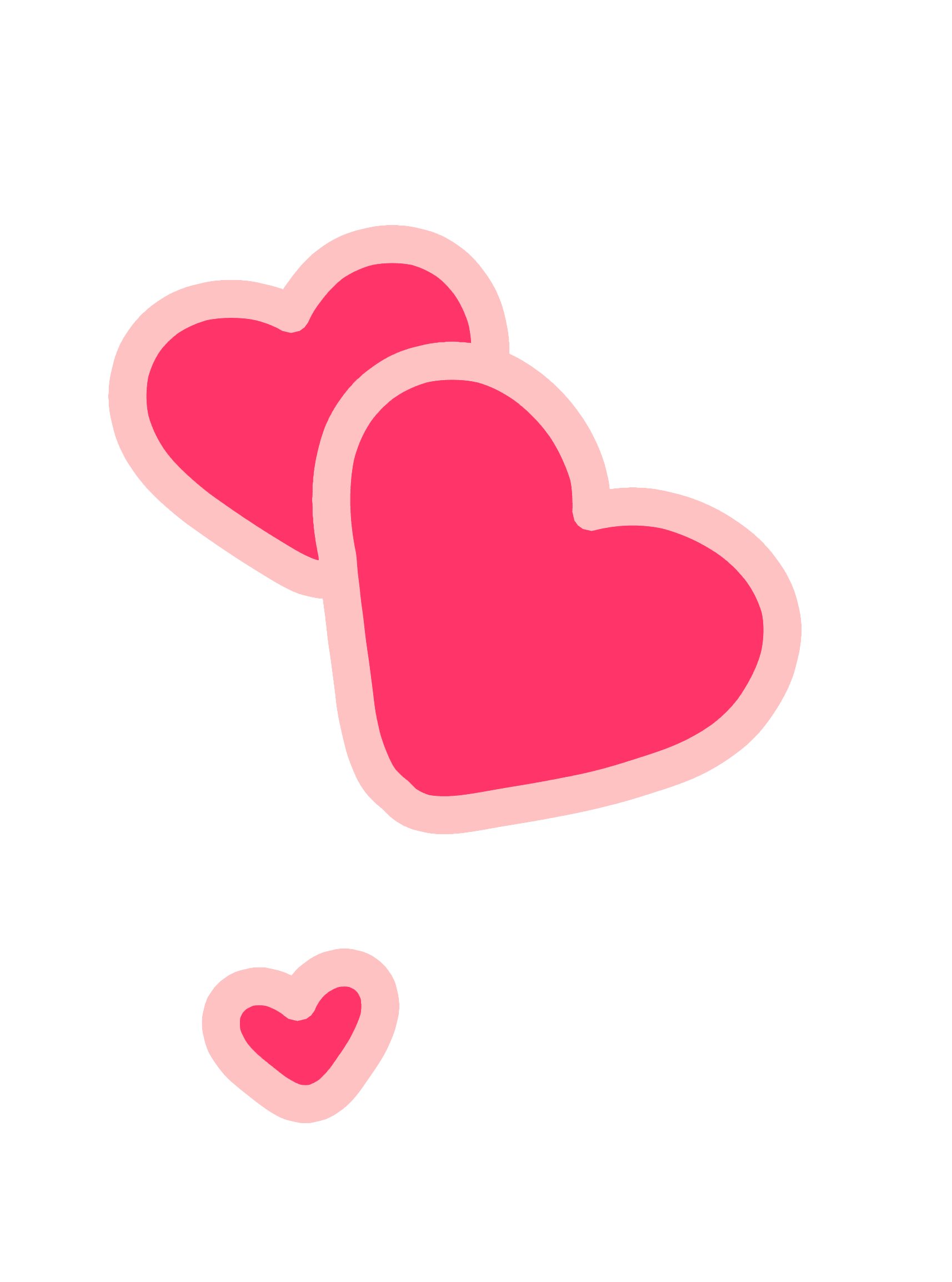 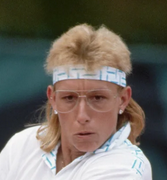 Martin miluje Martinu. = Martinu miluje Martin. = Miluje Martin Martinu. Martin Martinu miluje. = Martinu Martin miluje. = Miluje Martinu Martin.
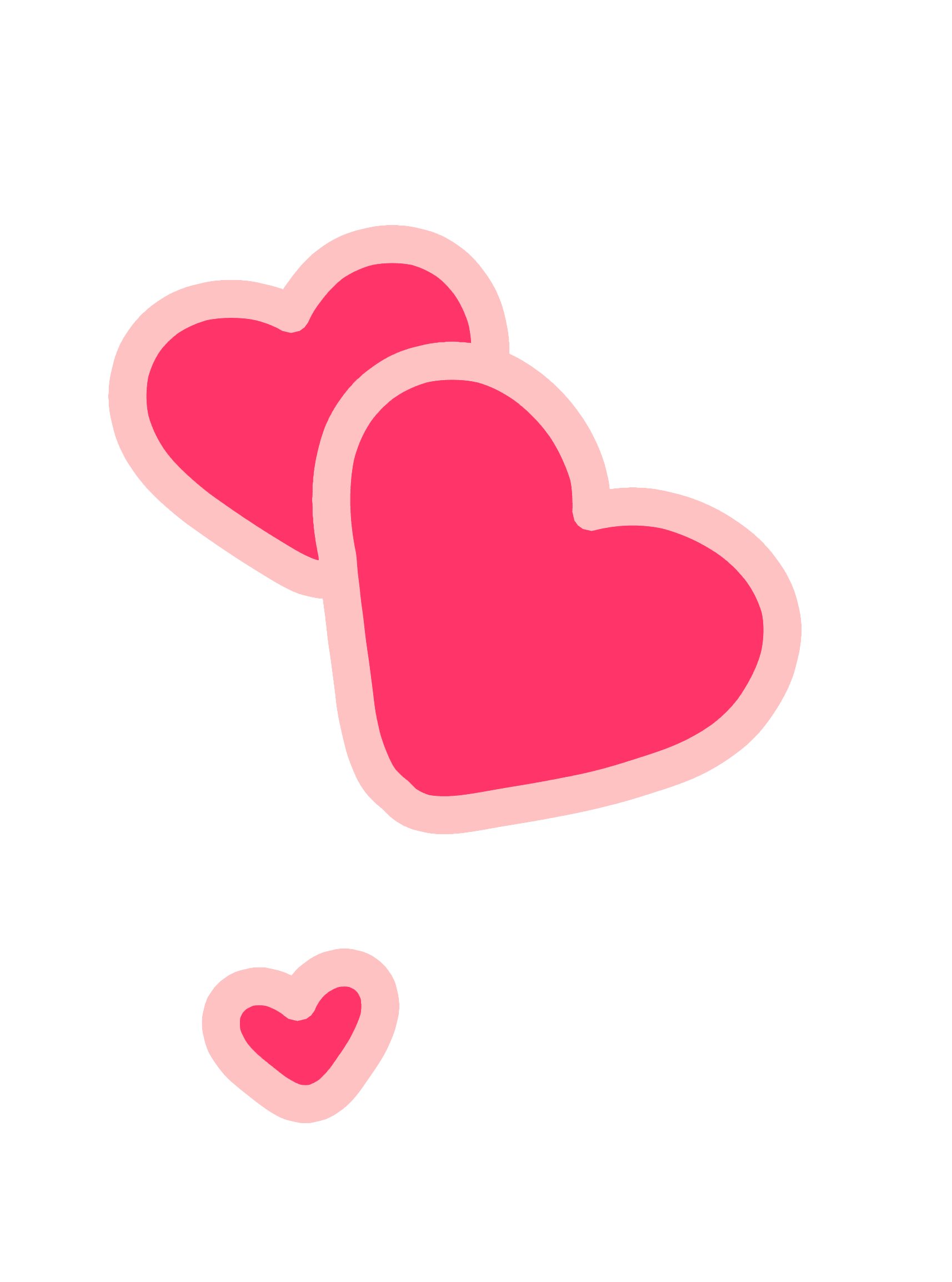 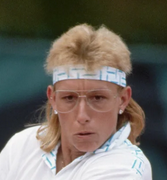 Martina miluje Martina. = Martina miluje Martina. = Miluje Martina Martina. = Martina Martina miluje. = Martina Martina miluje. = Miluje Martina Martina.
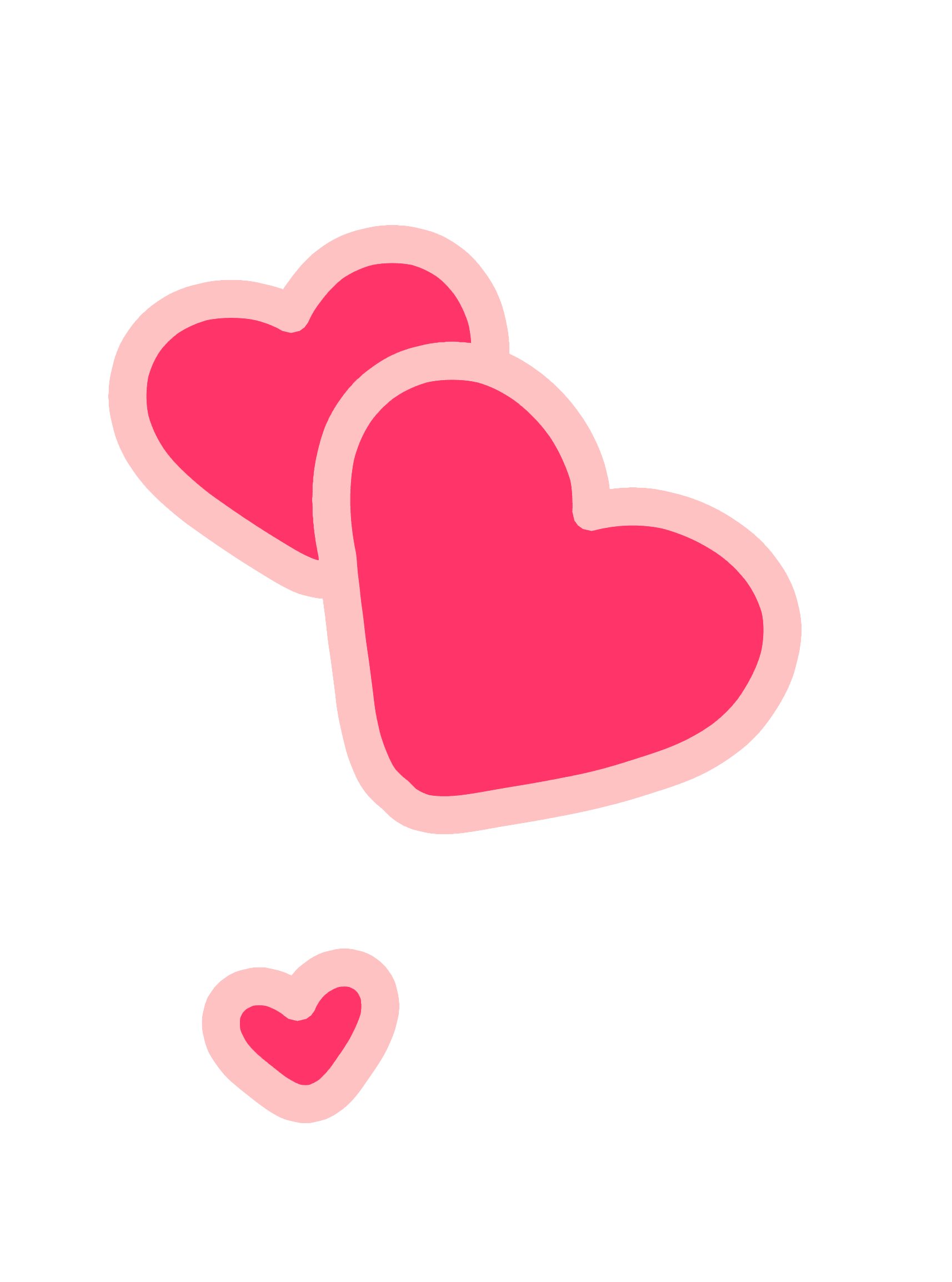 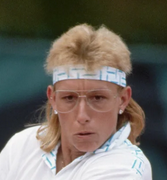 … but Martina is actually lesbian
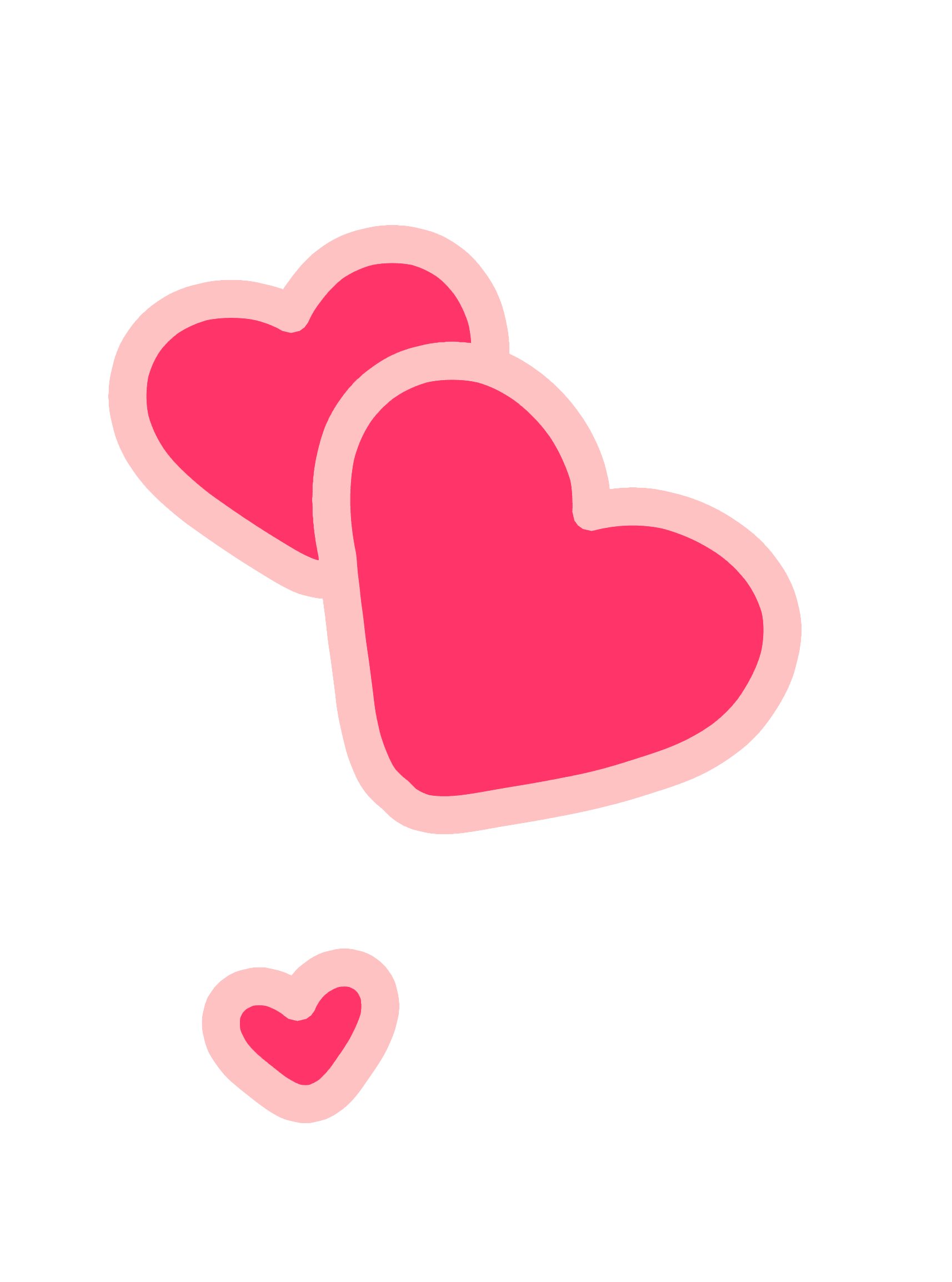 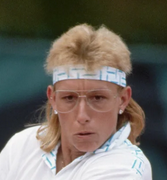 So…
To je taky Martina. Martina2.
To je Martina. Martina1.
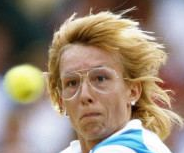 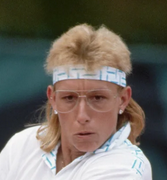 Martina1 miluje Martinu2. = Martinu2 miluje Martina1. = Miluje Martina1 Martinu2. Martina1 Martinu2 miluje. = Martinu2 Martina1 miluje. = Miluje Martinu2 Martina1.
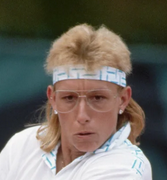 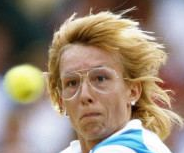 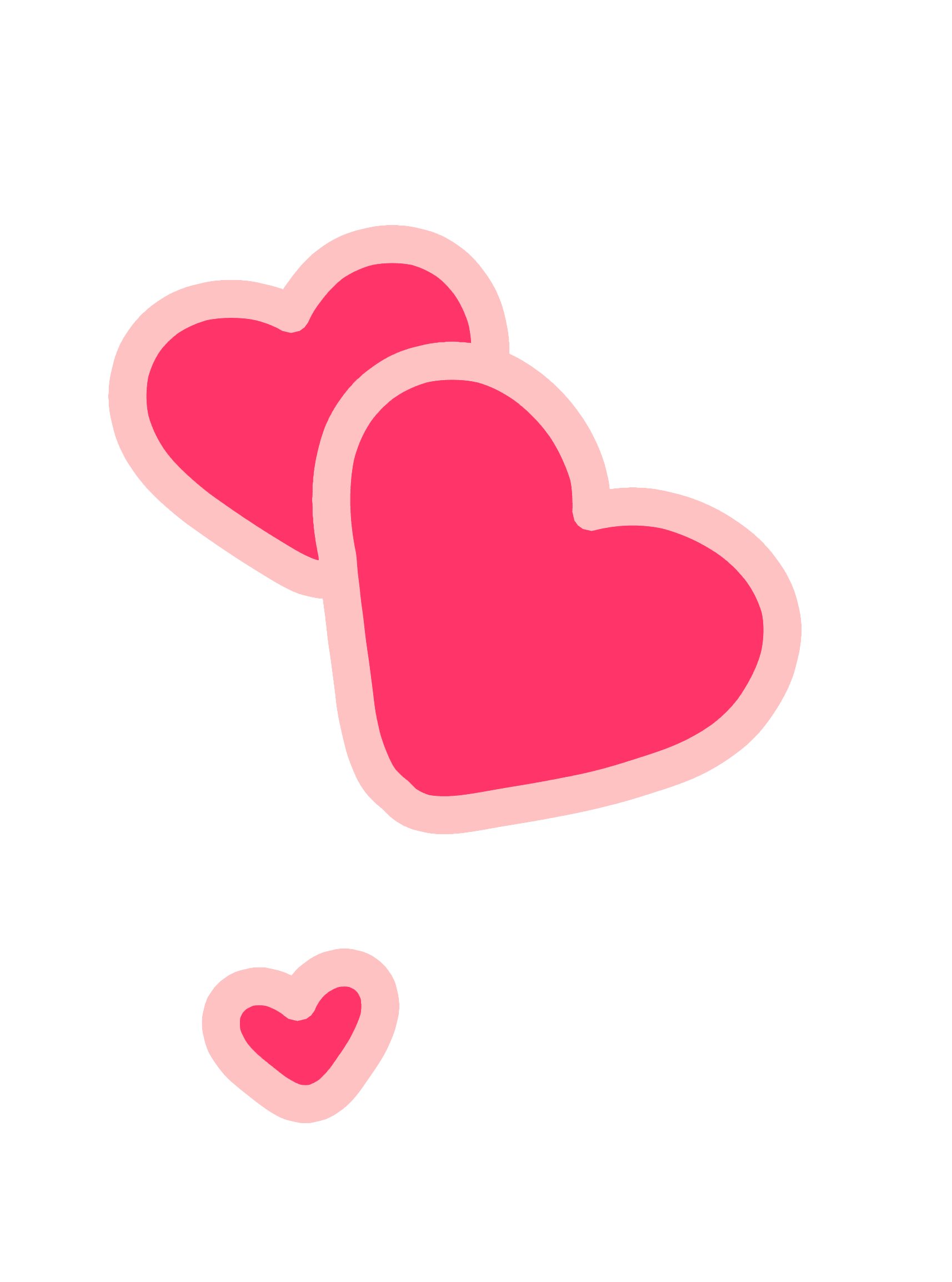 Martina2 miluje Martinu1. = Martinu1 miluje Martina2. = Miluje Martina2 Martinu1. Martina2 Martinu1 miluje. = Martinu1 Martina2 miluje. = Miluje Martinu1 Martina2.
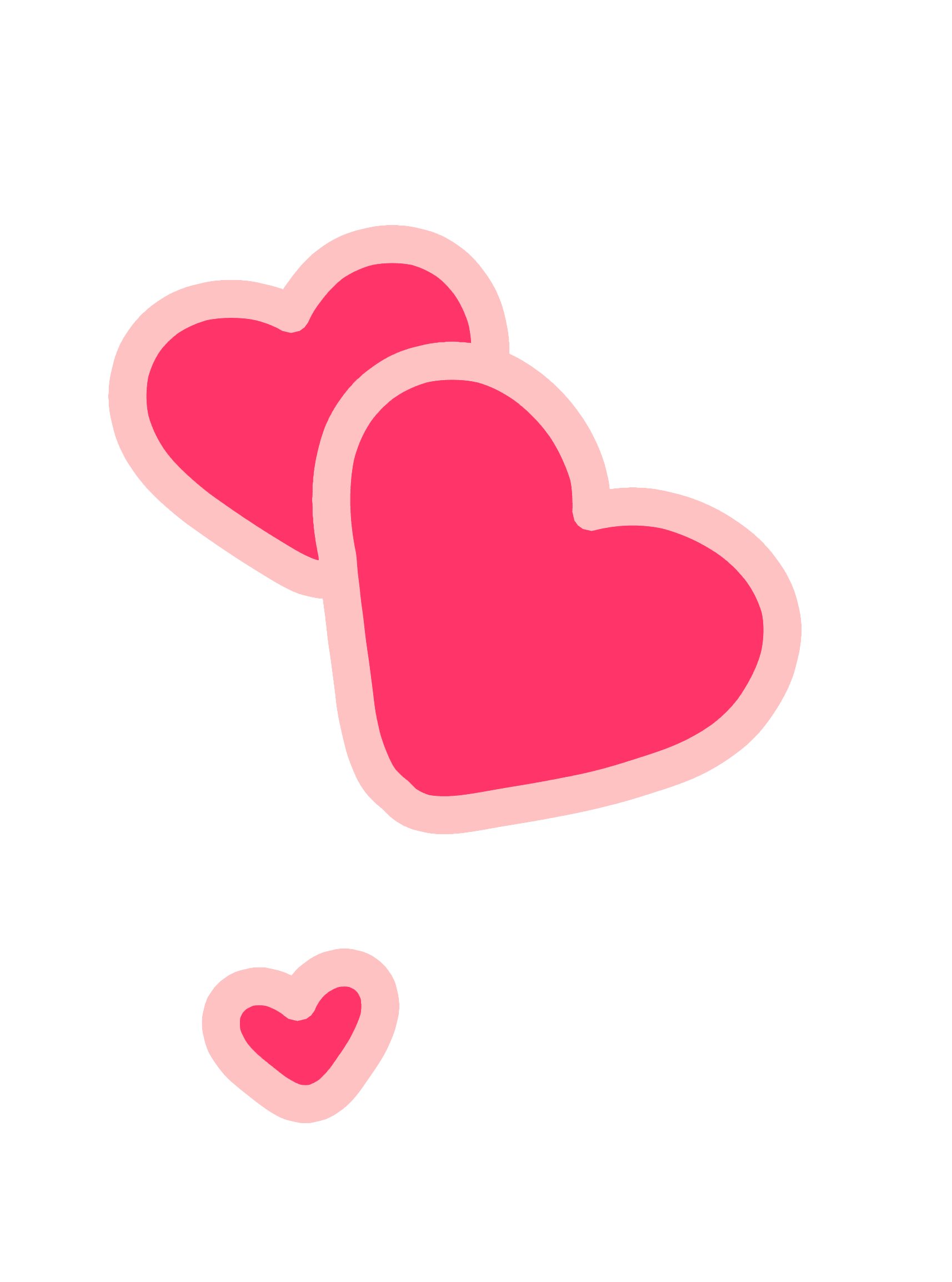 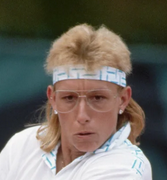 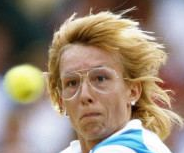